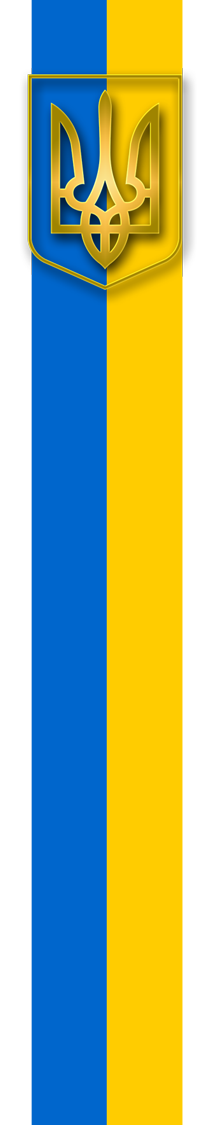 МІНІСТЕРСТВО РЕГІОНАЛЬНОГО РОЗВИТКУ, БУДІВНИЦТВА ТА ЖИТЛОВО-КОМУНАЛЬНОГО ГОСПОДАРСТВА УКРАЇНИ
Державний фонд регіонального розвитку, як сталий інструмент регіонального розвитку
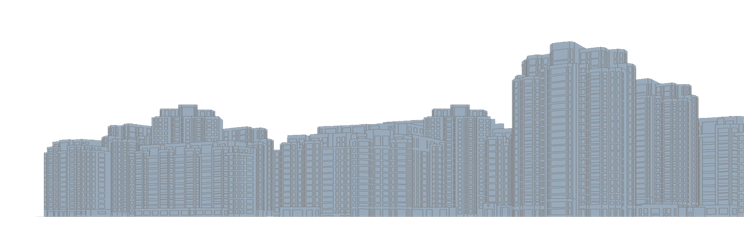 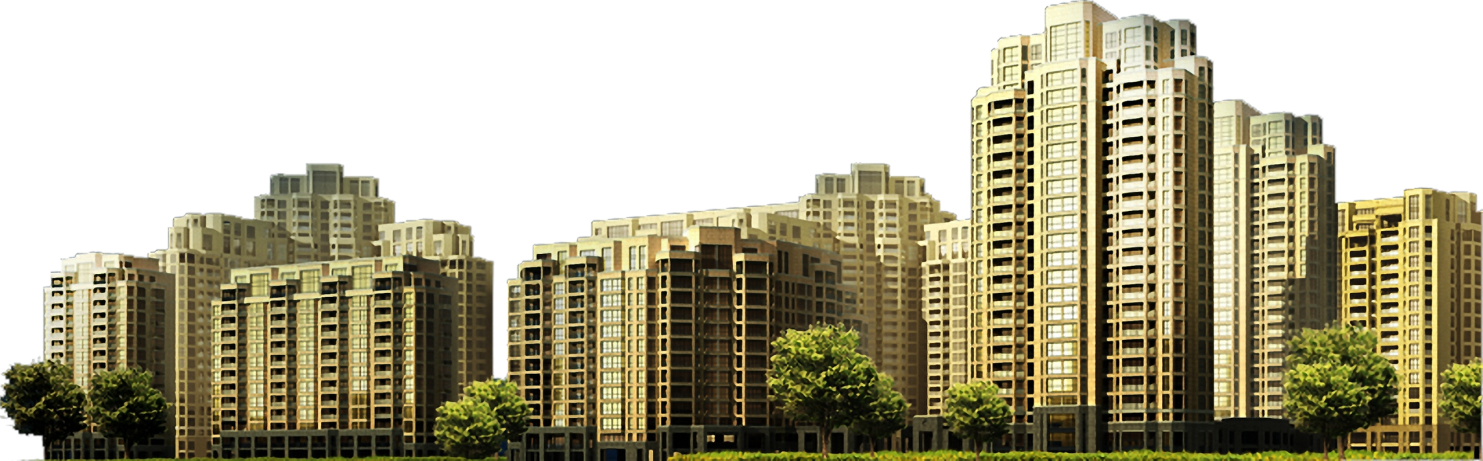 1
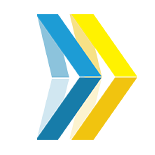 СТАНОВЛЕННЯ ДФРР
Державний фонд регіонального розвитку (далі – ДФРР), як інструмент провадження державної політики регіонального розвитку розпочав свою роботу у 2012 році. 
	- З 2012 до 2015 року ДФРР, як бюджетну програму, було передбачено Міністерству фінансів (головний розпорядник коштів).
 	- З 2012 до 2014 року – супровід цієї програми здійснювало Мінекономрозвитку (у 2014 році кошти ДФРР не було використано у зв’язку з секвестром бюджету). 
	- З 2015 року супровід ДФРР здійснює Мінрегіон.
	- З 2016 року  Мінрегіон головний розпорядник коштів ДФРР.
	За 2 роки сформовано нову нормативну базу відбору та реалізації проектів (постанови Кабінету Міністрів України - №№ 195 та 196 від 18.03.2016, наказами Мінрегіону – № 74 від 14.04.2015 та 80 від 24.04.2015 зі змінами).
2
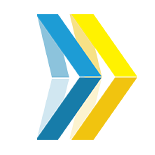 ВИДАТКИ ДФРР У 2015-2017 РОКАХ
ДФРР – ФІНАНСОВИЙ ІНСТРУМЕНТ ВПРОВАДЖЕННЯ ДЕРЖАВНОЇ СТРАТЕГІЇ РЕГІОНАЛЬНОГО РОЗВИТКУ
ВІДПОВІДНО ДО БЮДЖЕТНОГО КОДЕКСУ УКРАЇНИ (стаття 241) 
обсяг коштів ДФРР визначається  
не менше 1% обсягу доходів загального фонду держбюджету
РАЗОМ З ТИМ
2016 рік
2015 рік
2017 рік
2,8
3,2
3,5
2,0
3,0
2,9
3
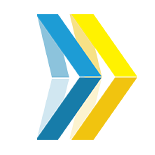 НОРМАТИВНА БАЗА
Кошти ДФРР розподіляються таким чином:
80 % - всім регіонам відповідно до чисельності населення;
20 % - регіонам, у яких показник валового регіонального продукту в розрахунку на одну особу менше 75 відсотків середнього показника по Україні 


Стаття 24¹ "Державний фонд регіонального розвитку" Бюджетного кодексу України;
Закон України "Про засади державної регіональної політики ";
Державна стратегія регіонального розвитку України на період до 2020 року;
Постанова КМУ від 18.03.2015 № 196 "Деякі питання державного фонду регіонального розвитку ";
Наказ Мінрегіону "Питання підготовки, оцінки та відбору інвестиційних програм і проектів регіонального розвитку, що можуть реалізовуватися за рахунок коштів державного фонду регіонального розвитку" (№ 80, від 24 квітня 2015 року зі змінами від 01.04.2016 № 80)
4
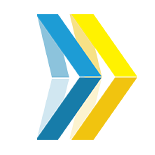 ЗМІНИ У 2017 РОЦІ ДО НОРМАТИВНОЇ БАЗИ
Внесено зміни до статті 24¹ БК України
Розроблено проект Урядового рішення про внесення змін до постанови КМУ   від 18.03.2015 №196
Проекти, що передбачають реалізацію заходів з енергозбереження розробляються у відповідності до ДБН та стандартів та забезпечують комплексний підхід та максимальну енергоефективність від їх реалізації
10% на розвиток спортивної інфраструктури
10% на розвиток енергоефективності навчальних та медичних закладів
До складу Міжвідомчої комісії входять члени Комітету ВРУ з питань бюджету за рішенням цього комітету (чисельністю не менше 50 відсотків складу такої комісії)
Проектна документація заявниками на конкурс надається для проектів будівництва (нове будівництва, реконструкція, капітальний ремонт)
Обов’язкове погодження з Мінмолодьспорту
5
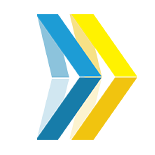 МЕХАНІЗМ ФОРМУВАННЯ ПЕРЕЛІКІВ
РЕГІОНАЛЬНІ КОМІСІЇ при обласних та Київській міській держадміністраціях

ОГОЛОШУЮТЬ КОНКУРС
І
РЕГІОНАЛЬНІ КОМІСІЇ
Проводять відбір програм та проектів та подають пропозиції щодо формування 
переліків програм і проектів ОДА, КМДА
МІСЦЕВІ ТА 
ЦЕНТРАЛЬНІ ОРГАНИ ВИКОНАВЧОЇ ВЛАДИ, ОМС 
Розміщують на онлайн-платформі та подають програми і проекти
РЕГІОНАЛЬНИМ КОМІСІЯМ
За пропозиціями регіональних комісій формують узагальнений перелік програм і проектів, подають 
до 1 травня
МІНРЕГІОНУ
ІІІ
ІІ
IV
ОДА, КМДА
МІНМОЛОДЬСПОРТ

Погоджує об’єкти спортивної інфраструктури запропоновані регіонами
КОМІСІЯ ПРИ МІНРЕГІОНІ

Проводить перевірку поданих документів на відповідність законодавству
МІНРЕГІОН
до 1 серпня
Подає пропозиції щодо розподілу  коштів ДФРР з переліком інвестиційних програм і проектів регіонального розвитку на затвердження КМУ за погодженням з Комітетом ВРУ з питань бюджету
VII
VI
v
6
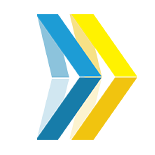 УМОВИ ФІНАНСУВАННЯ ПРОЕКТІВ
ЗАЯВНИКАМИ ПРОЕКТІВ Є:
(власники державних та комунальних об'єктів)
ОРГАНИ МІСЦЕВОГО САМОВРЯДУВАННЯ
МІСЦЕВІ І ЦЕНТРАЛЬНІ ОРГАНИ ВИКОНАВЧОЇ ВЛАДИ
ПРОЕКТИ МАЮТЬ ВІДПОВІДАТИ ОДНІЙ З УМОВ:
СТРАТЕГІЯМ РОЗВИТКУ РЕГІОНУ ТА ПЛАНАМ ЗАХОДІВ З ЇХ РЕАЛІЗАЦІЇ
ПІДТРИМКА 
ДОБРОВІЛЬНО ОБ’ЄДНАНИХ ТЕРИТОРІАЛЬНИХ ГРОМАД
ПРОЕКТИ  СПІВРОБІТНИЦТВА ТЕРИТОРІАЛЬНИХ ГРОМАД
КРИТЕРІЇ ВІДБОРУ ПРОЕКТІВ РЕГІОНАЛЬНИМИ КОМІСІЯМИ:
календарний план реалізації проектів
1-3 роки
співфінансування з місцевих бюджетів ≥ 10%
подальше власне фінансування ⁄ утримання 
(за кошти місцевих бюджетів)
проектна документація
(для проектів будівництва)
7
7
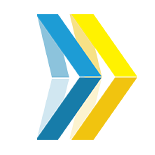 ТЕХНІЧНІ ЗАВДАННЯ ДЛЯ ПРОЕКТІВ ДФРР
Громада 2 
Проект 1
Громада 1 
Проект 3
Громада 3 
Проект 4
Громада 4 
Проект 2
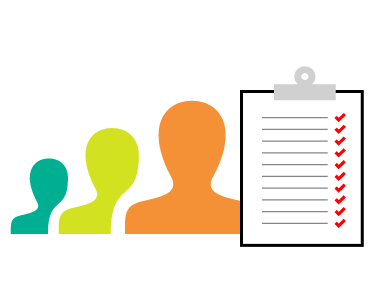 КОНКУРСНИЙ ВІДБІР ПРОЕКТІВ 
НА РЕАЛІЗАЦІЮ ТЕХНІЧНОГО ЗАВДАННЯ
КОНКРЕТНІ
ПРОЕКТИ
ТЕХНІЧНІ ЗАВДАННЯ
ДЛЯ ПРОЕКТІВ ДФРР
(здійснення комплексу заходів щодо…)
(створення умов для …)
ПЛАНИ ЗАХОДІВ 
З РЕАЛІЗАЦІІ РЕГІОНАЛЬНИХ СТРАТЕГІЙ РОЗВИТКУ
РЕГІОНАЛЬНІ 
СТРАТЕГІЇ РОЗВИТКУ
ДЕРЖАВНА 
СТРАТЕГІЯ РЕГІОНАЛЬНОГО РОЗВИТКУ УКРАЇНИ
8
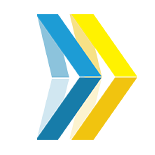 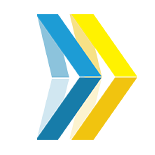 КРИТЕРІЇ ОЦІНЮВАННЯ ПРОЕКТІВ
Територія охоплення вирішення проблеми (окремо оцінюються проекти ОТГ).

2. Вплив проекту на вирішення проблеми.

3. Інноваційність проекту.

4. Співфінансування з місцевих бюджетів (окремо оцінюються громади потенційно не спроможні та потенційно спроможні вирішити проблему).

5. Соціально-економічні особливості проекту.
9
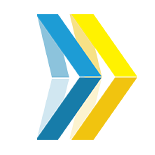 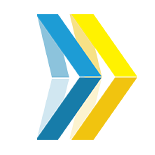 КРИТЕРІЇ ОЦІНЮВАННЯ ПРОЕКТІВ
Територія охоплення вирішення проблеми 
5 балів - одна громада або до 5 % мешканців  для ОТГ
10 балів - кілька громад/район або від 5 до 20 % мешканців для ОТГ
15 балів - кілька районів області або від 20 до 50 % мешканців для ОТГ
20 балів - вся область або від 50 до 100 % мешканців для ОТГ
Вплив проекту на вирішення проблеми, 
5 балів – опосередкований вплив 
10 балів – незначний прямий вплив
15 балів – частково вирішує 
20 балів – повністю вирішує 
Інноваційність проекту.
5 балів – застосовуються традиційні підходи (технології)
10 балів – підходи (технології) мають аналоги в Україні, але відсутні в регіоні
15 балів – підходи (технології) не мають аналогів в Україні
20 балів – відкриває можливості для регіонального розвитку, створює «точки зростання» громади (регіону) у найближчій перспективі
8
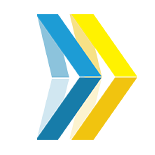 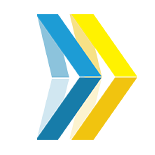 КРИТЕРІЇ ОЦІНЮВАННЯ ПРОЕКТІВ
Соціально-економічні особливості проекту
5 балів -  соціальний (або екологічний) проект
10 балів - соціальний (або екологічний) проект зі створенням додаткових економічних благ
15 балів - економічний проект із соціальною (або екологічною) складовою
20 балів - економічний проект
Співфінансування з місцевих бюджетів
5 балів –   понад 50% для спроможних бюджетів або понад 10 % для інших 
10 балів – понад 60% для спроможних бюджетів або понад 20 % для інших
15 балів – понад 70% для спроможних бюджетів або понад 30 % для інших
20 балів – понад 80% для спроможних бюджетів або понад 40 % для інших
9
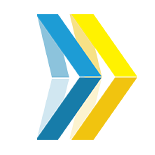 ПОДАННЯ ПРОЕКТУ
ДОКУМЕНТИ, ЯКІ ПОДАЮТЬСЯ РЕГІОНАЛЬНІЙ КОМІСІЇ ДЛЯ УЧАСТІ У КОНКУРСНОМУ ВІДБОРІ
1. Інвестиційний проект в електронній формі на он-лайн платформі dfrr.minregion.gov.ua
2. Для проектів будівництва: - зведений кошторисний розрахунок;
			   - звіт за результатами експертизи проекту    				      будівництва;
			   - акт (наказ, розпорядження, рішення) про 				      затвердження  проектної документації;
			   - документи щодо форми власності та класу наслідків.
3. Для проектів співробітництва територіальних громад – копії договорів про співробітництво відповідно до Закону України «Про співробітництво територіальних громад».
4. Для проектів підтримки добровільно об’єднаних територіальних громад – копії рішень про утворення об'єднаної територіальної громади.
5. Для проектів, які передбачають створення інфраструктури індустріальних та інноваційних парків - документи з урахуванням вимог Законів України «Про індустріальні парки» та «Про інноваційну діяльність».
6. Підтвердження залишкової вартості проекту.
12
ІНФОРМАЦІЯ ЩОДО CТАНУ ВИКОРИСТАННЯ КОШТІВ    ДФРР РЕГІОНАМИ У 2016 РОЦІ
(станом на 01.01.2017)
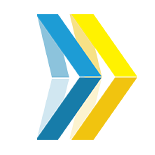 Передбачено ДФРР
3 000  
млн. грн.
Чернігівська
Волинська
Рівненська
91,5
Сумська
91,9
102,0
97,9
84,8
Житомирська
81,4
Київська
98,7
109,6
91,4
м. Київ
Львівська
162,7
104,3
Полтавська
Харківська
97,1
Тернопільська
222,5
142,4
Хмельницька
Луганська
80,8
93,6
96,5
152,6
213,5
113,8
Черкаська
193,7
77,0
91,3
150,6
Вінницька
Івано-Франківська
69,8
107,1
108,8
Закарпатська
Кіровоградська
140,8
67,2
Чернівецька
Дніпропетровська
121,3
110,5
Донецька
54,7
139,4
79,9
182,8
109,1
115,1
53,1
239,5
77,4
173,8
Миколаївська
180,9
Запорізька
65,0
Одеська
98,5
Херсонська
58,3
52,5
93,4
134,1
87,2
Касові видатки
2 694,5 
млн. грн.

Використання 
коштів 
90%
132,7
13
ІНФОРМАЦІЯ ЩОДО РЕАЛІЗАЦІЇ ПРОЕКТІВ ЗА РАХУНОК КОШТІВ ДФРР РЕГІОНАМИ У 2016 РОЦІ
(станом на 01.01.2017)
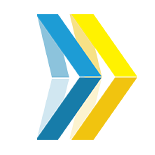 Всього проектів
810
в т.ч. погашення кредиторської 
заборгованості – 
8 проектів
Чернігівська
Волинська
Сумська
75
Рівненська
22
69
52
Житомирська
11
17
Київська
52
м. Київ
5
41
Львівська
1
27
Полтавська
19
Тернопільська
Харківська
78
0
Хмельницька
Луганська
3
17
53
25
43
41
Черкаська
52
9
46
Вінницька
15
Івано-Франківська
23
21
22
Закарпатська
Кіровоградська
Дніпропетровська
13
Чернівецька
22
26
90
Донецька
16
10
15
84
8
8
10
38
4
6
Миколаївська
15
22
Запорізька
Одеська
Херсонська
12
16
31
0
3
21
Здані у 2016 році
502
Завершення 
проектів 
62%
(решта проектів буде завершена у 2017-2018 рр)
3
14
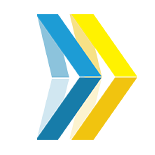 ДФРР – ФІНАНСОВИЙ ІНСТРУМЕНТ РЕГІОНАЛЬНОГО РОЗВИТКУ У 2016 РОЦІ
Обсяг ДФРР
3 000  
млн. грн.
Розподілено
3 000
млн. грн.
Всього проектів
810
У т.ч. 8 проектів 
погашення кредиторської заборгованості
Касові видатки
2 695
млн. грн.
По обсягу коштів
15
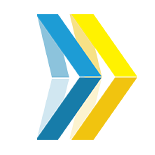 РОЗПОДІЛ ДФРР НА 2017 РІК
16
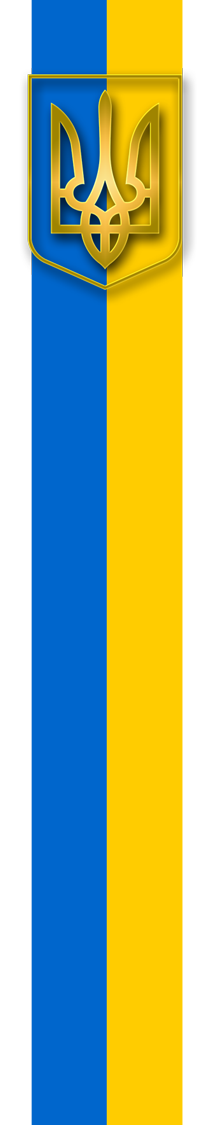 МІНІСТЕРСТВО РЕГІОНАЛЬНОГО РОЗВИТКУ, БУДІВНИЦТВА ТА ЖИТЛОВО-КОМУНАЛЬНОГО ГОСПОДАРСТВА УКРАЇНИ
ДЯКУЮ ЗА УВАГУ!
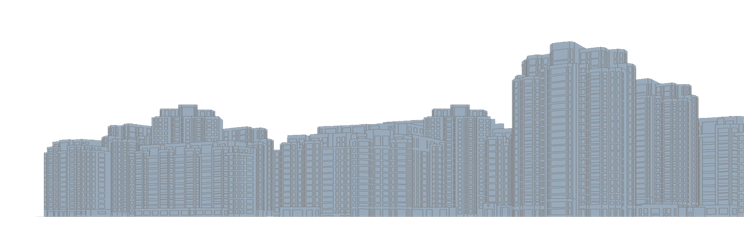 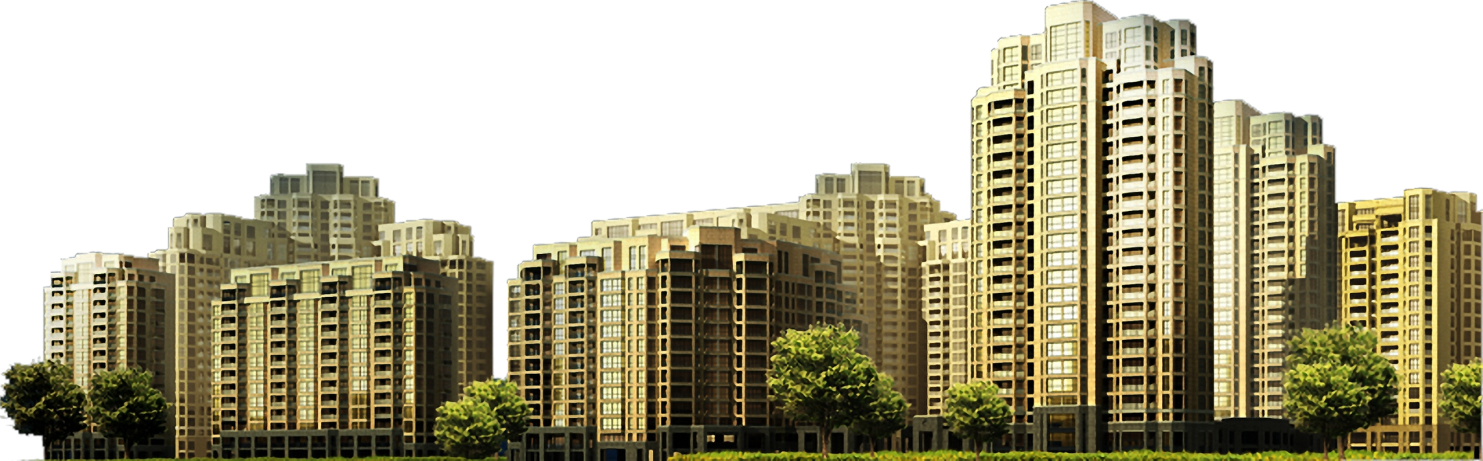 17